ATUTY NASZYCH KIERUNKÓW KSZTAŁCENIA
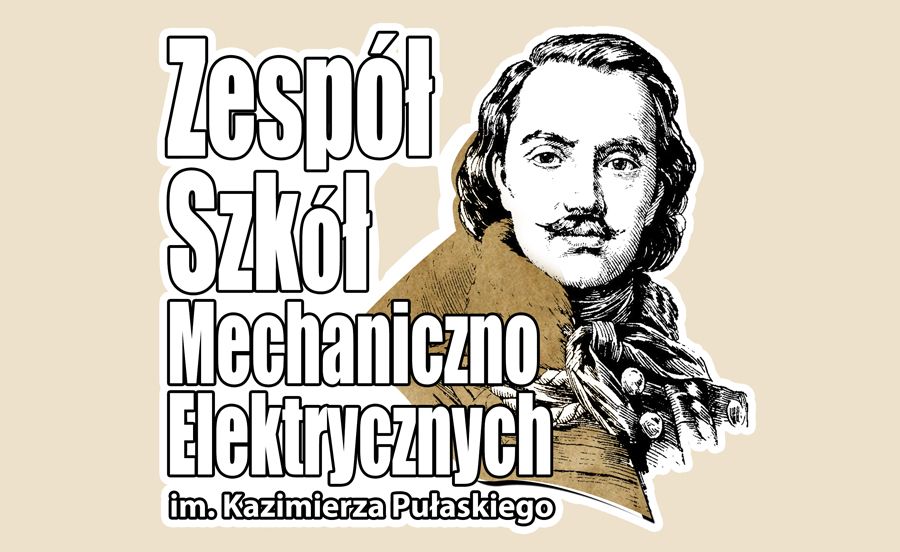 OFERTY PRACY wg pracuj.pl
Zarobki w poszczególnych zawodach
KURSY W ROKU SZKOLNYM 2019/2020 ZA DARMO (w nawiasie cena szkolenia poza szkołą)
Kurs spawania metodą TIG 2800 zł
Kurs spawania metodą MAG 2800 zł
Kurs koparko-ładowarki 2000 zł
Kurs prawo jazdy kat. B, 1600 zł, egzamin 170 zł
AutoCad 1stopnia 950 zł, II stopnia 1050 zł
Obsługa wózka widłowego 500 zł
Kurs SEP ok. 100 zł, egzamin 310 zł
ZALETY NASZYCH KIERUNKÓW
Pewne zatrudnienie
Wysoka płaca
Niskie koszty prowadzenia własnej firmy
Prowadzenie jednoosobowej firmy
W mechaniku pojazdów samochodowych i elektromechaniku pojazdów samochodowych prawo jazdy ZA DARMO!